State cyber summit 4-5 October 2021
AGENDA
Introduction
State of Wisconsin Cyber Security
Are things Safe?
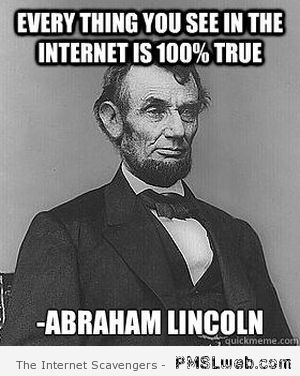 SECURITY CHALLENGES
Compliance
Huge increase in the number of mandates
External threats
Sharp rise in external attacks from non-traditional sources
Internal threats
Ongoing risk of careless and malicious insider behavior
National regulations
Education standards
State Laws
Executive Order on Cyber Security
Potential new legislation
Privacy
Cyber attacks
Organized crime 
Fake Apps and Fake Software
State-sponsored attacks 
Phishing and executive attacks
Ransomware
Accidents and/or mistakes
Failure to Patch Vulnerabilities
Internal breaches
Disgruntled employee actions
Deliberately bypassing Security
Script Kiddies:
Unsophisticated computer users who only know how to execute programs
Nation-States: Build and Sell Scripts; Ransomware as a Service, Hacking, Stealing
Criminals: Create & sell bots -> generate spam; Sell credit card numbers, etc.…Sell hacking  services
Cracker:
Computer-savvy 
programmer creates
attack software
[Speaker Notes: Remember Rasputin -35 Universities Hit;  and Ransomware]
Multiple Attack Methods
Social Engineering is the biggest threat
Scanning
Phishing
Active Web Site Attacks
Ransomware as a Service Business
Hacking Internet Forums on the “Dark Web” Sell Scripts
Exploits within hours of public release of patches
On-Line Scripts for sale
Ransomware
A form of malware that when executed, encrypts user data and/or denies use of workstation.
Demands a ransom payment in exchange for decryption keys 
Targets small, medium, large business, hospitals, police, govt’s, individuals
Delivery channels: Websites, Malvertising, Email
Dark web offers Ransomware-as-a-Service
First payment low -Use of crypto currency such as BTC and TOR enhances anonymity
Typical Phishing
6) You didn't initiate the action
7) You are asked to send money to cover expenses or you get a check in the mail
8) The message makes unrealistic threats
9) The message appears to be from a government agency like the FBI or IRS
10) The “Legal” or “IT” department send a strange message requesting reviews of information at a link in the message
1) The message contains a mismatched Address
2) URLs contain a misleading domain name (Wisconsan instead of Wisconsin)
3) The message contains spelling and grammar mistakes (examples-Piza, Koupon,  cuestion) 
4) The message asks you to send personal information
5) The “free” offer seems too good to be true
What Does this Mean for Wisconsin
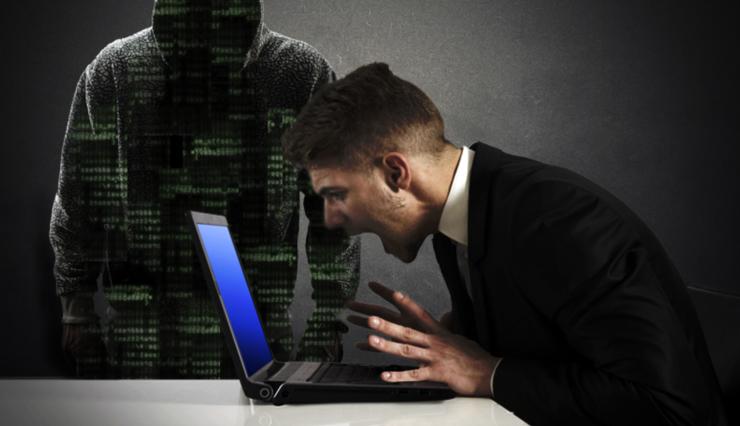 MISSION
Protect the State of Wisconsin and its citizensfrom an array of Cyber Security Threats
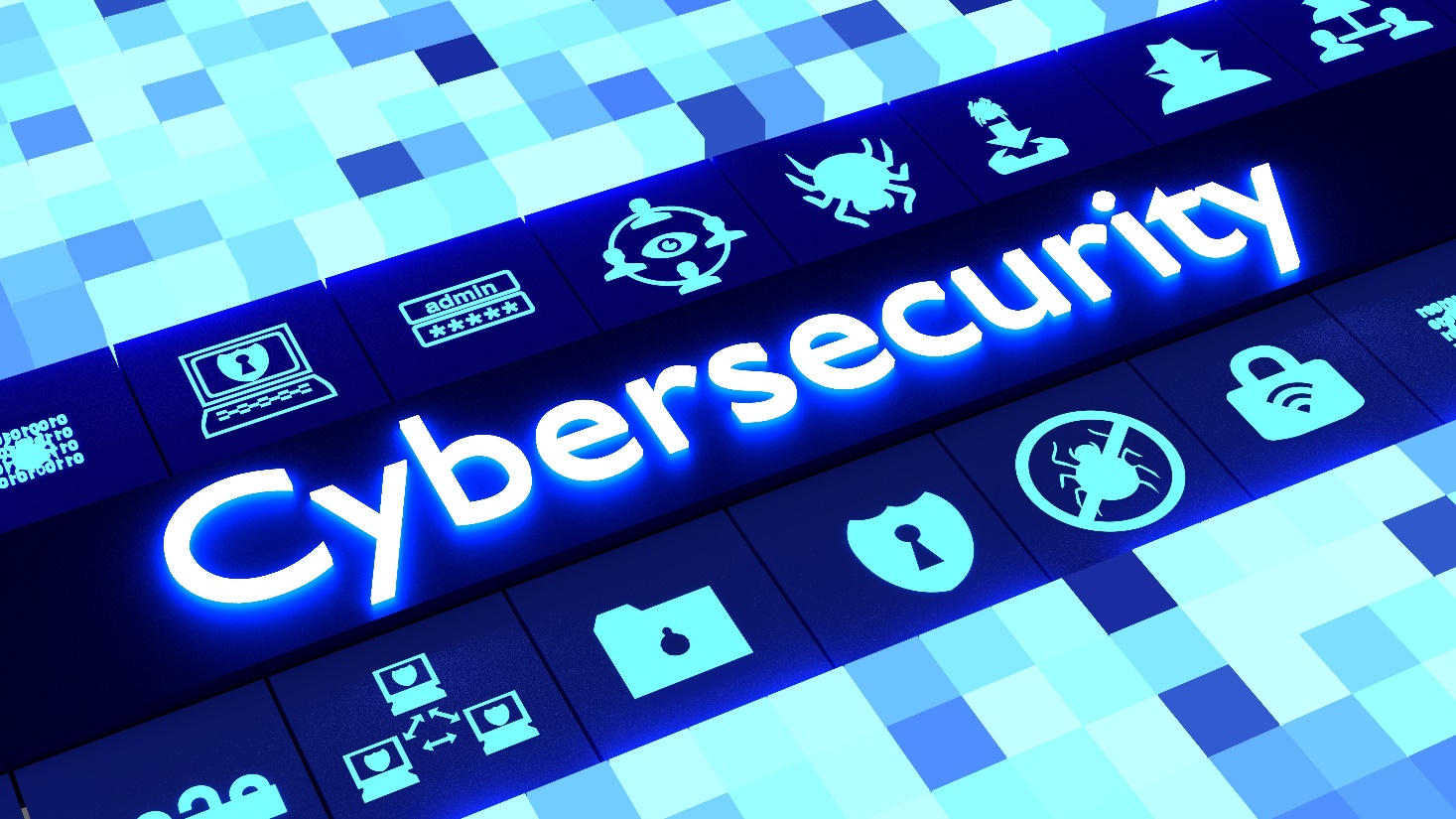 What is cyber security in Wisconsin
Led by state CIO & TAG (through Homeland Security Council and Statutes)
Guiding state agencies, cities, counties, tribes and providing cybersecurity protection and security awareness to the state citizens through a State Cyber Security Strategy
This is done through:
Led by State CISO
Strategy
Enterprise Cyber Security
CRT
WI-ISAC, Intel Fusion Center, WICTRA, WCSPWG, InfraGard
Strategic Initiatives in Cyber Security Operations, Education and Technology
Agency Partnering
It’s about the Team
CRT - Cyber Response Teams
Mission: To protect Wisconsin’s infrastructure and critical systems from malicious attacks through prevention, detection, response, and recovery.
Goals
Share real-time threat intelligence
Train cyber defenders
Deploy volunteers should a sector or entity need assistance
Provide education and community outreach
WI-ISAC OverVIEW
Led by State CISO
Collaborate
Share Information
Status Enterprise Projects
Intelligence
Teach/Train
Discuss Hard Issues
Look at Long Range Strategy
WI-ISAC Structure - Two Meetings and a Working Group
First Monthly Meeting- Share Information, Brief on Projects, Discuss Critical Issues

Second Monthly meeting -a technical deep dive on our various cyber security systems; technologies; threats, innovative cyber security implementations and/or programs. Examples of this; at the technical meeting one month : Crowdstrike (DOT); Forensics (DoJ); Zscaler

Temporary working groups to work on different topics like examining new technologies and how they might impact Wisconsin. These working groups will be short in duration and focused on doing a proactive view on cyber security - July: Sharing of Data; August: Enhanced Application Security
InfraGard
InfraGard is a partnership between the U.S. Federal Bureau of Investigation (FBI) and the private sector. It is an association of persons who represent businesses, academic institutions, state and local law enforcement agencies, and other participants dedicated to sharing information and intelligence to prevent hostile acts against the U.S. The InfraGard program provides a vehicle for seamless public-private collaboration with government that expedites the timely exchange of information and promotes mutual learning opportunities relevant to the protection of American citizens and our way of life.
InfraGard Wisconsin currently serves over 1000 members representing over 600 Wisconsin companies, municipalities and educational institutions.
INFRAGARD Programs
Training and Education
Outreach and Collaboration
Infrastructure protection and resiliency through public-private entity information sharing
Focus on the 16 Critical Infrastructure Areas
Chemical
Commercial Facilities
Communications
Critical Manufacturing
Dams
Defense Industrial Base
Emergency Services
Energy
Financial Services
Food and Agriculture
Government Facilities
Healthcare and Public Health
Information Technology
Nuclear Reactors, Materials and Waste 
Transportation Systems Water 
Wastewater Treatment Systems
15
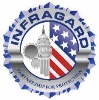 WICTRA
To serve as the hub for collaborative cyber information sharing in a neutral environment of trust. 
WICTRA serves as the Private/Public Sector hub for collaborative cyber information sharing in a trusted environment.
WICTRA
Members from the private and public sectors, invited law enforcement, federal agencies, and academic collaborate to leverage cross-sector resources effectively analyzing critical, real-time actionable intelligence and respond to Wisconsin’s cyber threats.
What they offer: Vertical & Horizontal Engagement; Threat Intelligence Sharing; Cybersecurity Workforce Development; Cyber Range
Wisconsin Cyber Security Team
Federal Cyber Teams;
DET/DOA Cyber Security Team
Cybersecurity Vision
Protect - Establish an information security operation that embodies national excellence and protects our data
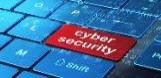 Goal 1: Protect - Establish an information security operation that embodies excellence and protects our data resources.
Protect the right things, at the right time with the right tools
Define security architecture and requirements-review vendors, architecture and technology
Provide training and communications to increase awareness of information security 
Build a proactive defense program
Conduct annual cybersecurity risk assessments 
Partner on cyber security operations and projects
Implement a Security Information Sharing Center for alerts and events
Protect is a Team Sport
Goal 2: Respond - Establish Statewide processes, procedures and practice incident responsiveness that can reply and support cyber security incidents across the state.
Our key components are-  Detection; Containment; Investigation; Remediation and Recovery
Upgrade, implement and exercise incident response and security disaster recovery plans
Common Incident Response
Conduct Tabletop Exercises
Maintain or restore business continuity while reducing the incident impact
Support Legal and Police activities to prosecute illegal activity
Goal 3: Enable- Cyber Security is an Enabler and Positive Discriminator for Agencies and State Organizations
Enable security to support state operations 
Support Technology reviews and deployments
Create and enable Cyber Security Innovation
Partner with National, Commercial and other partners to promote cyber security growth
Use the DOA cyber security infrastructure as a vehicle to enhance our cyber security on projects and business operations
Support Digital Transformation through innovation including DOA’s journey to Cloud Systems and increased mobility 
Advance new practices to support the growth of digital services
Evolve our cybersecurity posture as a fully integrated part of our systems and projects.
Engage with strategic partners in industry and Education. 
Help provide a secure pat to the  cloud
Embrace new technologies
Goal 4: Transformation- Security promotes and leads digital transformation that encourages change, agility, speed, connectivity, and the introduction of new processes and technologies.
Goal 5 –Compliance
Teach and Train on Compliance and Cyber Security Requirements
Establish a site that allows us to share compliance documentation across state agencies
Bring together multiple state agencies to develop policies/procedures for use of a State GRC Tool
Provide guidelines, recommendations and assist in implementing cyber security for the State of Wisconsin to ensure compliance with regulations, such as PII, PCI, HIPAA, FERPA, Tax Law, NIST, and other regulations.
Accomplishments Since May
Began partnership with National Cyber Security Organizations – Cyberwatch and CSSIA
Integrate Security efforts with State Agencies
Improve audit documentation compliance process
Drafted user guides on SW and Application Security
Provided draft Cloud Cyber Security guide
Provided draft cyber security language contract terms and conditions
Began several training initiatives for State cyber security teams
Began upgrades to cybersecurity technology
Reorganized WI-ISAC to make it more responsive and allow us to teach/train our State cyber security teams
Upgraded State CRT organization to improve incident response support to the state
Prepared and presented impact for Wisconsin on the Presidents Cyber Security Executive Order
Began SIEM-Logging Tool Procurement
Drafted Cyber Security M365 Road Map
2021-2022- What’s NEXT
Purchase and Implement Enterprise SIEM Tool
Teach/Train-Cyber Road Show
Cloud
Upgrade Security Technologies
Partner Federal Cyber Agencies
10 November Cyber Education Day
Intelligence Distribution
Security Awareness
Cyber Security Technology Road maps
Secure Mobile Functions
Enhanced Application Security
Move to a more Proactive Defense
Cyber Defense Components of our Network
Identification and Authentication
 MFA
 Device/Service Authentication 
 Authentication Protocols
 Authentication Confidence 
 Single Sign-On
 PAM –Privileged Admin Mgmt
Security Team
 Training
 Certifications
 One  Cyber Team
 Partner
 Share Info
 Mentoring
 Partner with Colleges
Incident Response/CRT
 Update IR Plan
 Re-organize CRT
 Practice
Table-Tops
Security Policies
 State Overall Policies
 Policies
 Business Unit Policies
 Sec Guides
Security Operations 
 Use Sec Technologies 
 Monitor
 Integrated Defense
 Protect Technologies
 Deception Technologies 
 Situational Awareness
 Network Mapping
 Intrusion Technologies
 User Activity Profiling 
 Cyber Attack Attribution
 Correlation Technologies
 Vul. Scanning
 Vulnerability Fixes
 PKI/Key Mgmt
Cyber Security
Business Support
 Architecture
 Security Guides
 Standard Sec Templates
 Technical Assist
 Use of Sec Tools
 Common Security Approach
Protection of Information
 Identify types of data
Protecting Data-at-Rest
 Protecting Data-in-Transit
 Trusted Platforms
 Trusted Applications
 Encryption
 PKI
 Non-Repudiation
Compliance
 DFARs
 NIST
PII/PCI
 HIPAA
 IRS
 Contract Rqmts
 ISO 270001
 CMMC
 Annual Audits
 Certifications
Security Awareness
Training
Travelling Road Show to teach/train
 Phishing Campaigns
 Inventory Management 
 Compromise Management
 Audit Management
27
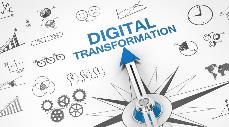 Transformation Cyber
Digital Transformation Enables Real Time Collaboration
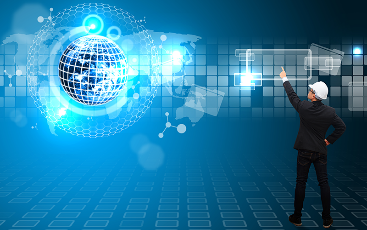 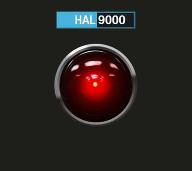 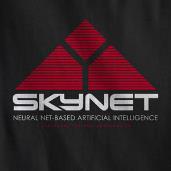 New Paradigm for Security
Holistic
One Identity for Wisconsin Citizens
Transparent
Resilient/Flexible/Adaptable
Ease to Use
Highly Skilled Tams
Cultural –”Security Baked In”
Policies, Processes, Guides
Contract Process
Protect Critical Data
Proactive
Train the Next Generation of Cyber Jedi
[Speaker Notes: Could Talk about how to come up with the vision – I believe in putting forth a base to discuss]
PRESIDENTIAL Executive Order on CYBER SECURITY
Presidential Executive Order on Cyber Security Impact for Wisconsin
Background:
On May 12, 2021, the Biden administration issued an executive order on improving the nation’s cybersecurity. The administration has outlined some ambitious steps aimed at ensuring the security and privacy of the networks of both public and private sector organizations.
Why:
Increased data breaches and ransomware attacks
Solarwinds and Colonial Pipeline attacks were a wake-up call
Increased attacks on public/privately owned critical infrastructure
Presidential Executive Order on Cyber Security Impact for Wisconsin
The Executive Order focused on several areas:
Updating National Policy
Remove Barriers to Sharing Threat Information
Modernize the Federal Government IT System
Improve Software Supply Chain Security
Establish Cyber Safety Board to review incidentals and share lessons learned
Standardizing the Federal Government’s Playbook for Responding to Cybersecurity Vulnerabilities and Incidents.  
 Improving Detection of Cybersecurity Vulnerabilities and Incidents on Federal Government Networks. 
Improving the Federal Government’s Investigative and Remediation Capabilities
Improving Protection for our National Security Systems.
[Speaker Notes: - Federal Government is focused on information flow to the government 
-The Federal Guidance is expected in the next 60-90 days]
Presidential Executive Order on Cyber Security Impact for Wisconsin
What is the impact on the Presidential Executive Order on Cyber Security Impact for Wisconsin?
 
The cyber security path the Federal Government goes down will flow to the States.
The federal actions will impact our partnering with the Federal government-especially in budgets supporting cyber security.
The order will lead to technology changes.
It impacts Wisconsin-among  the agencies impacted- DOR (Tax/Revenue); DPI (Education); Energy (PSC); Water (DNR); Homeland Security; DHS, DWD (DoL) and DMA.
[Speaker Notes: - Federal Government is focused on information flow to the government]
Presidential Executive Order on Cyber Security Impact for Wisconsin
Teach-Train on cyber security to state agencies, counties, municipalities, Tribes, and K12.
Establish a state checking for critical vendors
Enhanced Application Security
Establish a cyber security information sharing system for Intelligence, Alerts, Professional Development, and cyber security events.  
Invest in Modernizing in Cyber Security 
MFA
Secure the Cloud (Hosted, Third Party, SaaS, SAP)
Zero Trust (Devices, applications)
Encryption -Data at Rest, And Data at Transit (O365 Email encryption)
Cloud based logging/SIEM tool
Summary
Success  in Cyber Security is about the Team
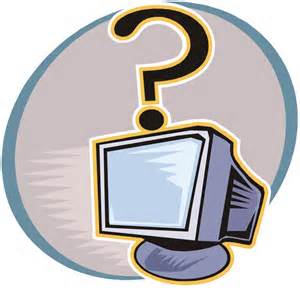